Поле чудес
Первый тур
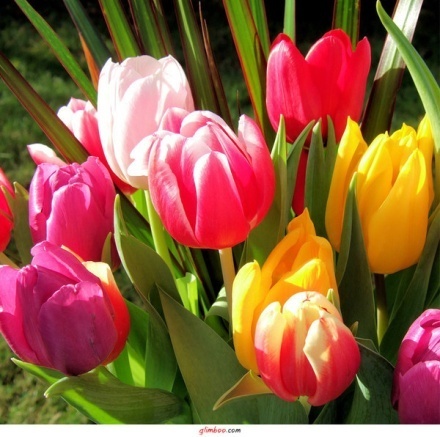 Этот цветок похож на перевернутый головной убор.
 Именуют его лала, лола. Какое русское название этого цветка?
Т
Ю
Л
Ь
П
А
Н
2
Второй тур
Этот цветок называют сестрой милосердия. А ещё народное  название: поповник, белоголовник, Иванов цвет. Считается национальным цветком России.
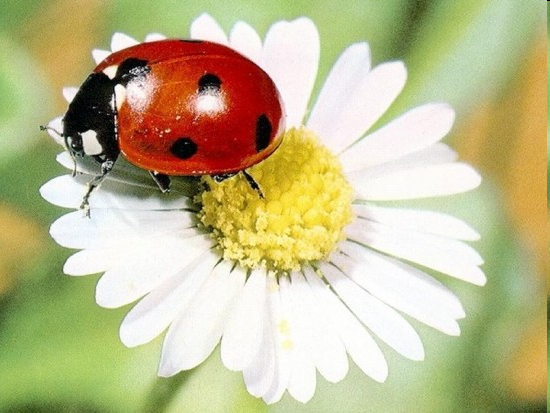 Р
О
М
А
Ш
К
А
3
Третий тур
В народе этот цветок называют бобыльником, переполохом, звоновой травой.
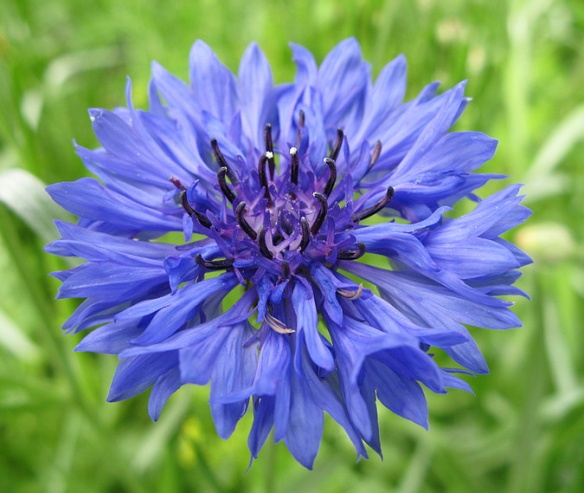 В
А
С
И
Л
Ё
К
4
Игра со зрителями
Цветок этот знаком всем. Неприхотлив он до крайности. Ему и лесная опушка, и луг, и сад, и огород для жизни подходят. В народе его называли чертовым подойником
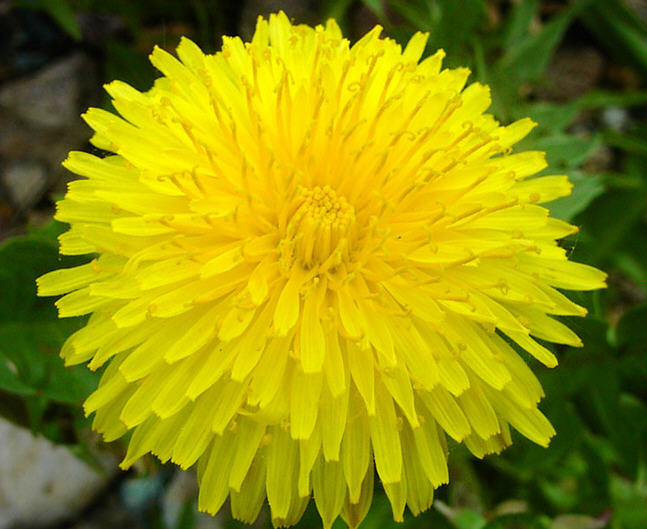 О
Д
У
В
А
Н
Ч
И
К
5
Финал
В народе этот цветок называют девичьей красой, горожанкой. А ещё говорят, что природа дарит силу и яркость тем, кто не боится невзгод. Поэтому этот цветок не раз становился символом перемен.
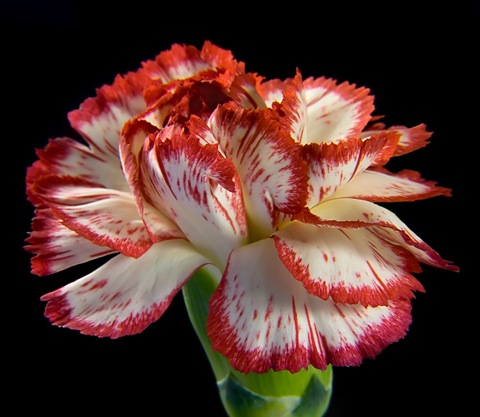 Г
В
О
З
Д
И
К
А
6